Stress Relief:
Prescriptions for a Healthier Delta Ecosystem
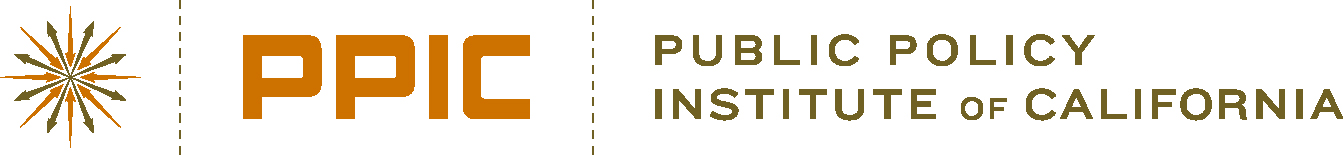 Supported by the S. D. Bechtel, Jr. Foundation
An interdisciplinary study team
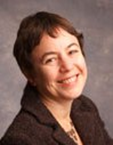 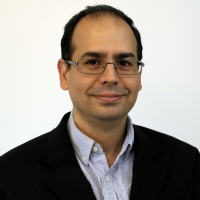 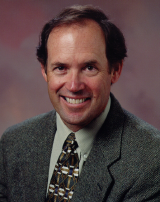 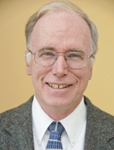 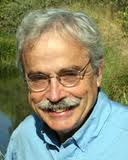 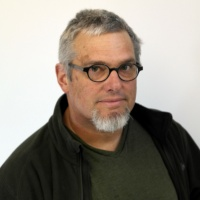 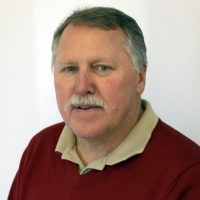 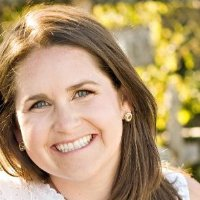 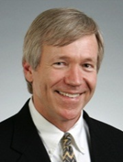 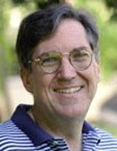 2
Most Californians use Delta resources
3
Study focused on improving conditions for native fish
How did we get here?
Causes of declines
Where might we go?
A realistic vision
How might we get there?
Promising actions, institutional solutions
Methods:
Scientific, economic, and legal analysis
Small workshops 
Surveys of scientists (122), stakeholders (240)
4
Outline
Causes of stress
A realistic vision
Promising actions
Prescriptions
5
Five broad categories of ecosystem stressors ― all related to human actions
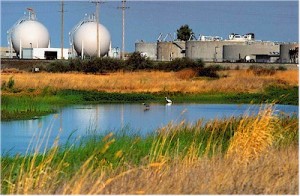 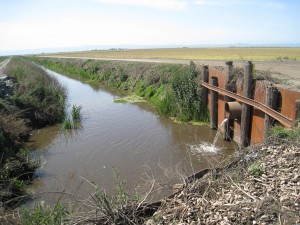 Flow regime change
Direct fish management
Discharges
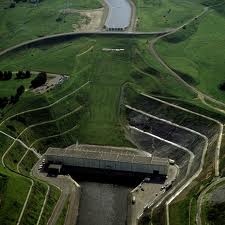 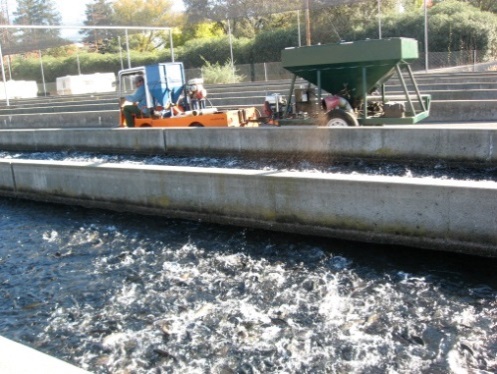 Invasive species
Physical habitat loss and alteration
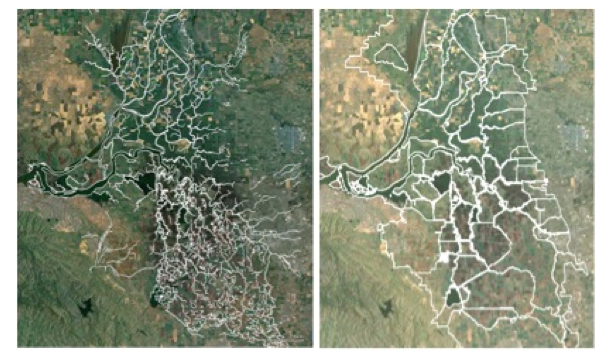 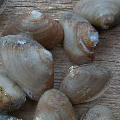 6
Scientists and stakeholders agree that all five types of stressors matter…
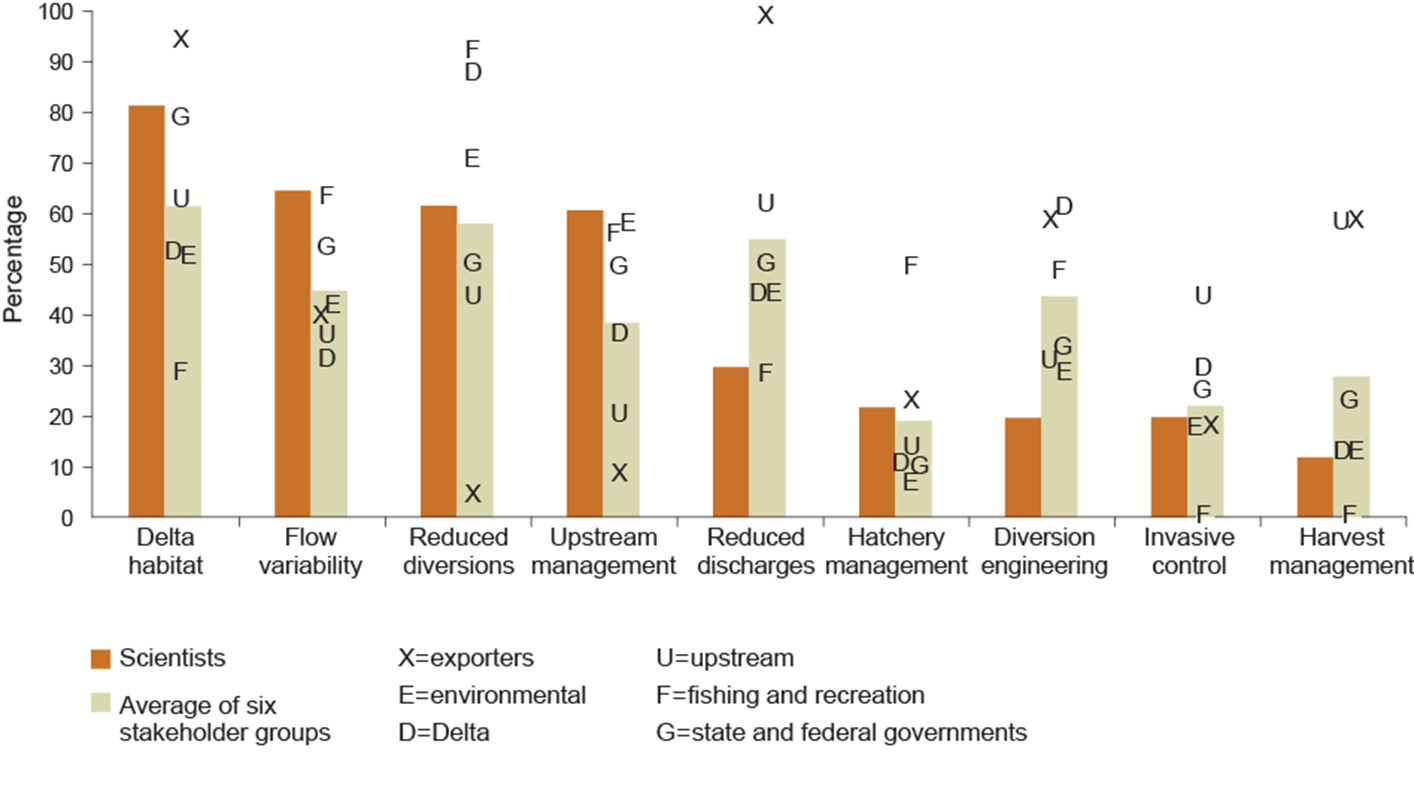 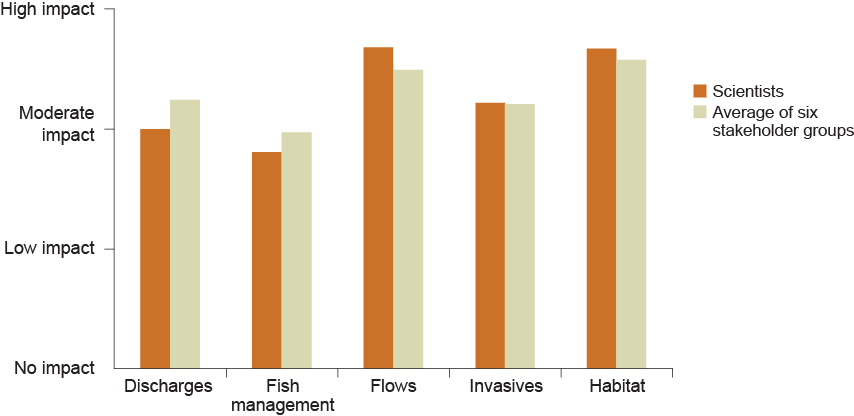 7
…but groups tend to downplay stressors that benefit them most
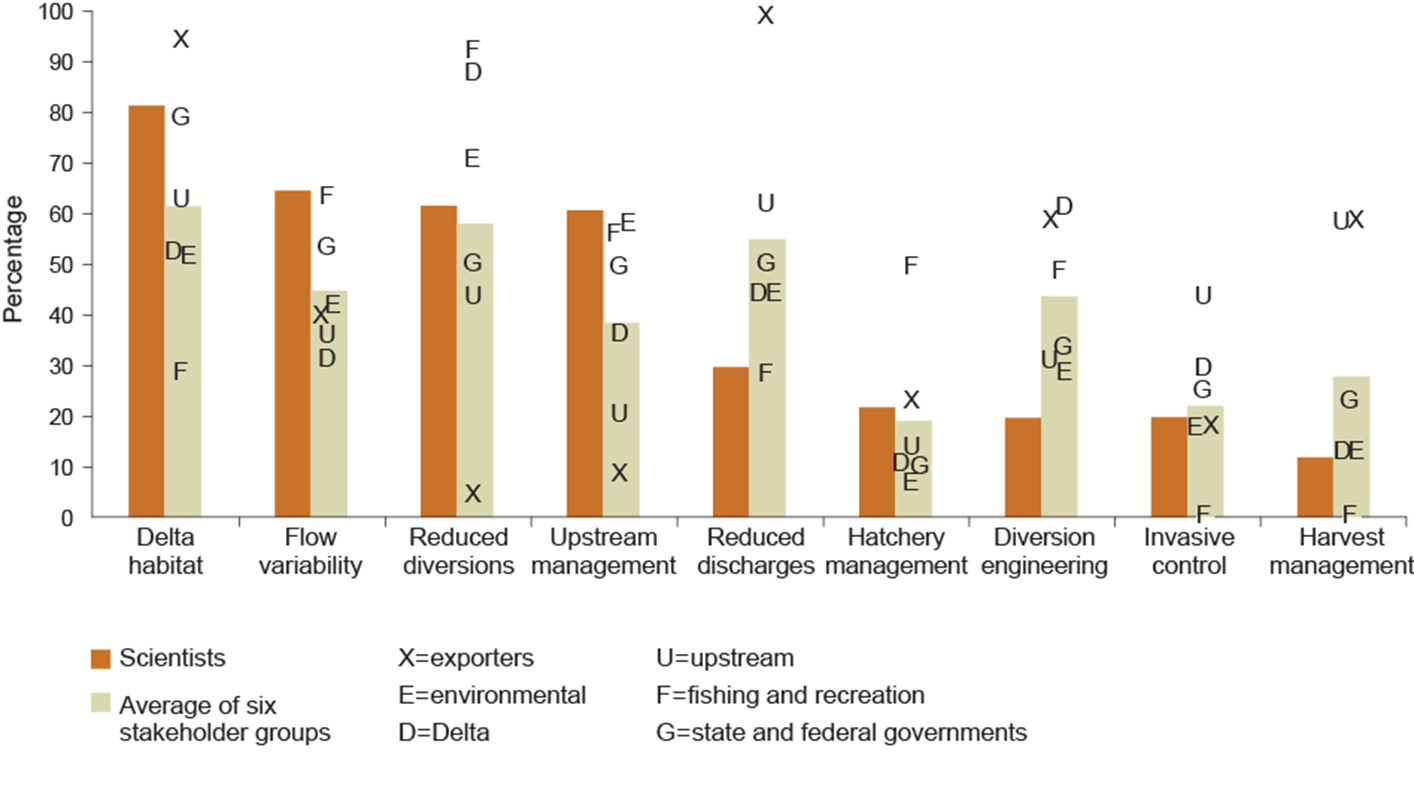 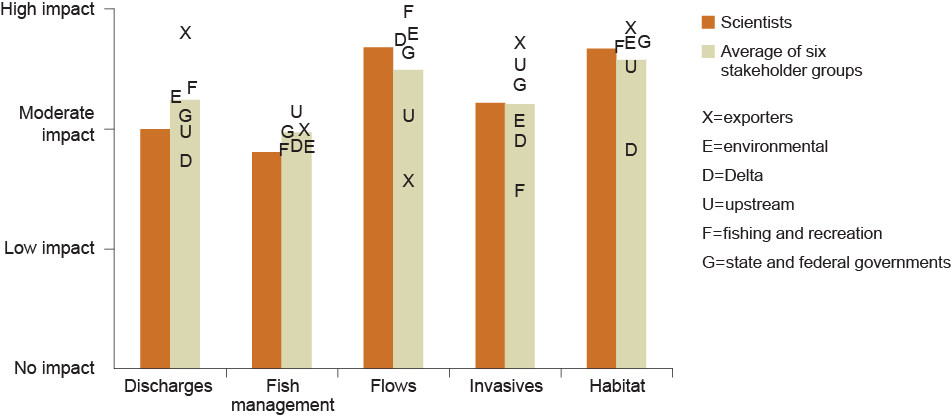 8
…but groups tend to downplay stressors that benefit them most
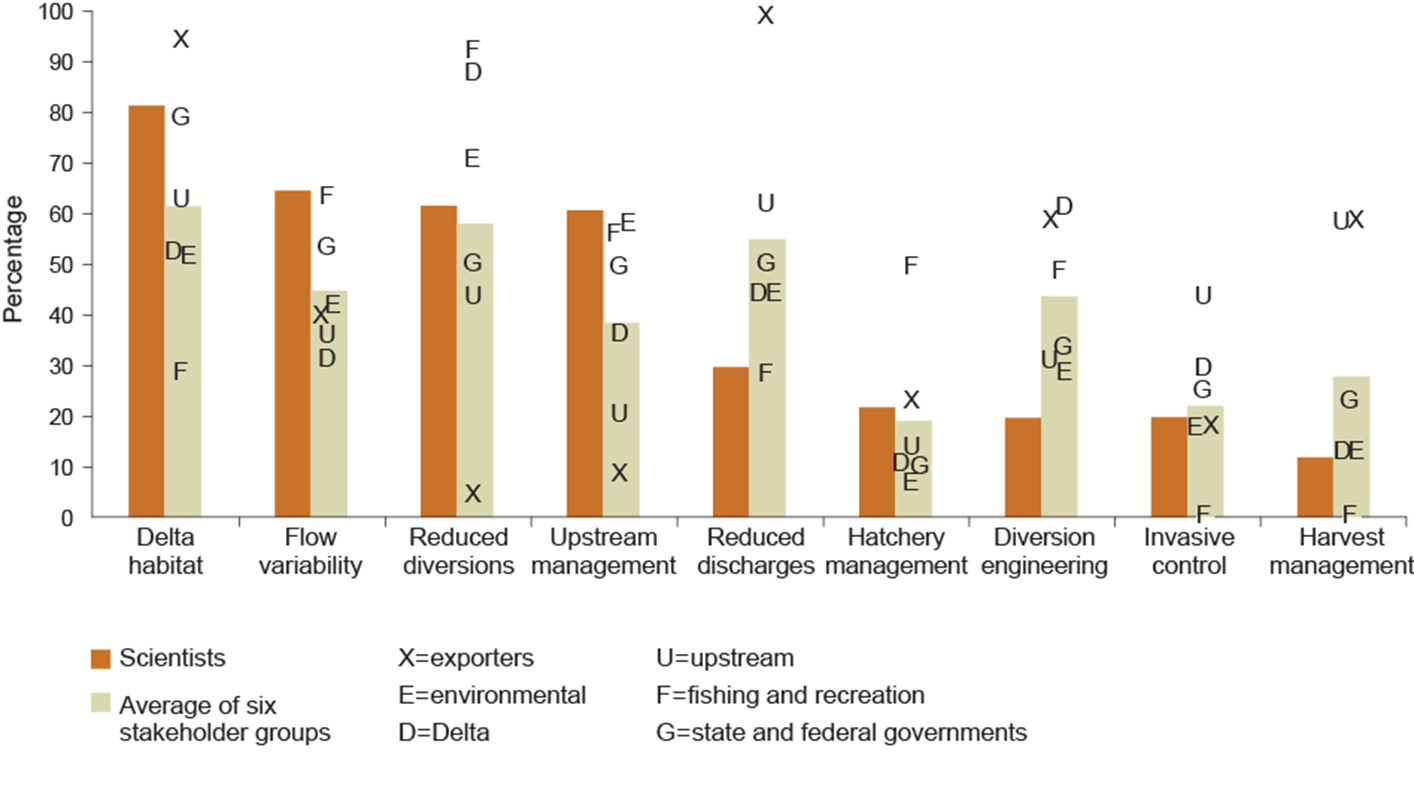 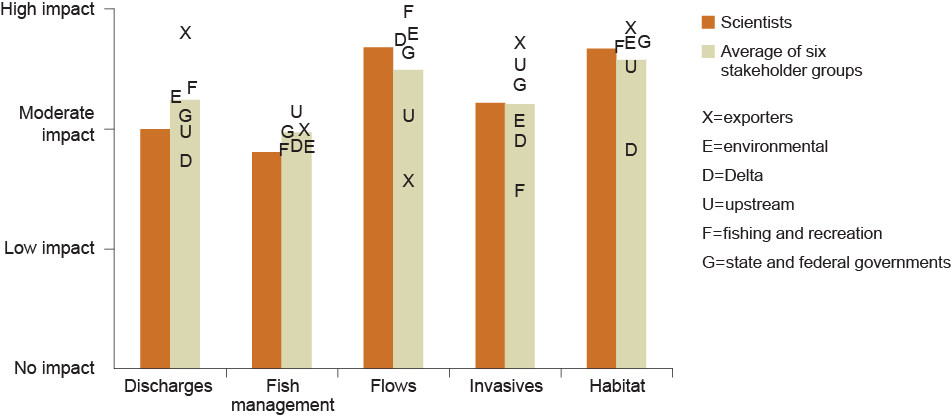 9
Outline
Causes of stress
A realistic vision
Promising actions
Prescriptions
10
A realistic and hopeful pathway:  reconciliation ecology
Support ecosystem alongside continued human use of region’s natural resources (co-equal goals)
Restore natural processes where practical
Infrastructure, technology can also help
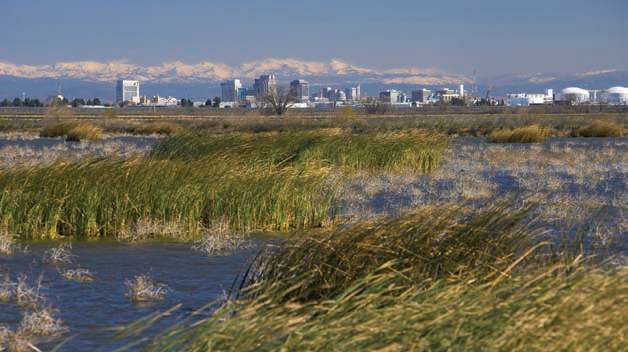 Yolo Bypass
11
Area specialization will be needed to focus ecosystem efforts
Fish habitat in today’s Delta
Fish habitat in specialized Delta
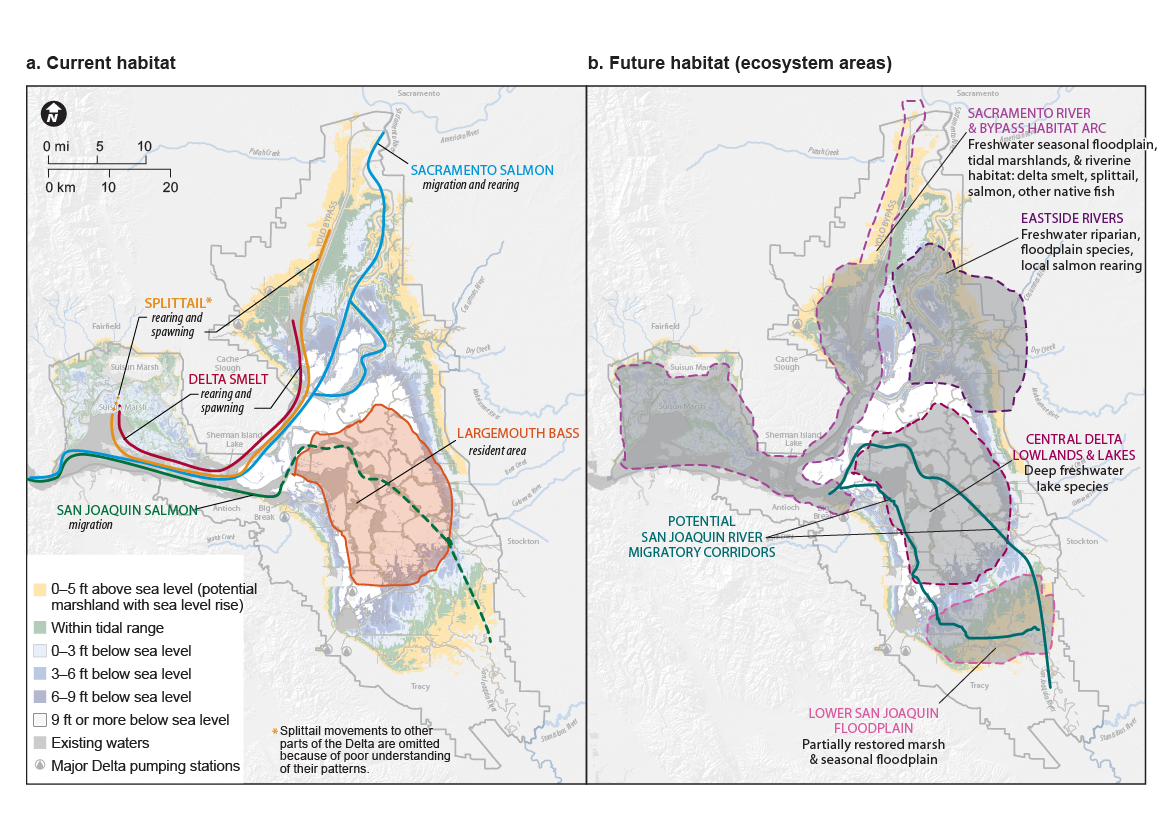 12
Outline
Causes of stress
A realistic vision
Promising actions
Prescriptions
13
Survey sought views on actions to help native fish—some already under way
Level of implementation:   Under way, Planned, Considered, Conceptual
14
Scientists agree on high potential for some habitat, flow actions
Level of implementation:   Under way, Planned, Considered, Conceptual
15
Scientists disagree on potential of some other, highly uncertain actions
Level of implementation:   Under way, Planned, Considered, Conceptual
16
* More than 20% answered “don’t know”
Scientists’ top priorities: restoring natural processes within Delta and upstream
Habitat and flow cluster
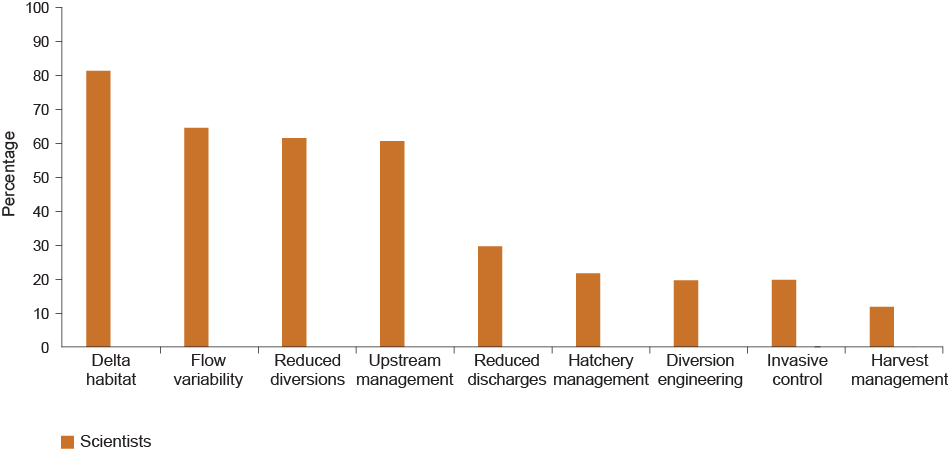 82
65
62
61
30
22
20
20
12
17
[Speaker Notes: Instructed NOT to consider costs, just biological potential
Many stressed need for actions along multiple fronts]
Again, stakeholder priorities reflect economic interests
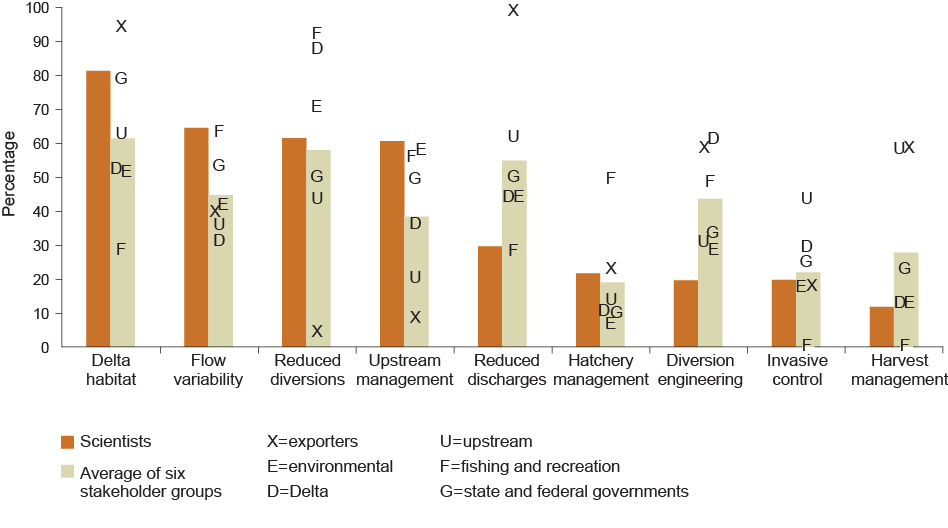 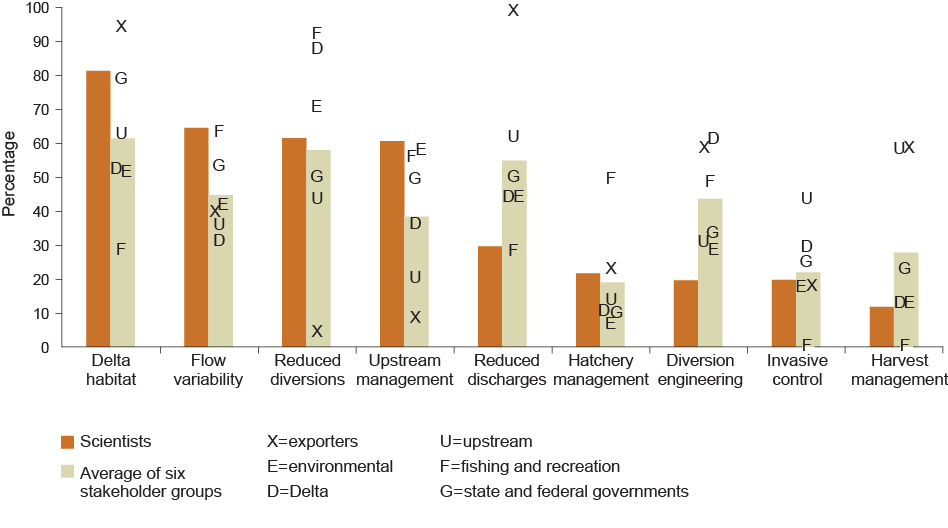 18
Some signs of common ground?
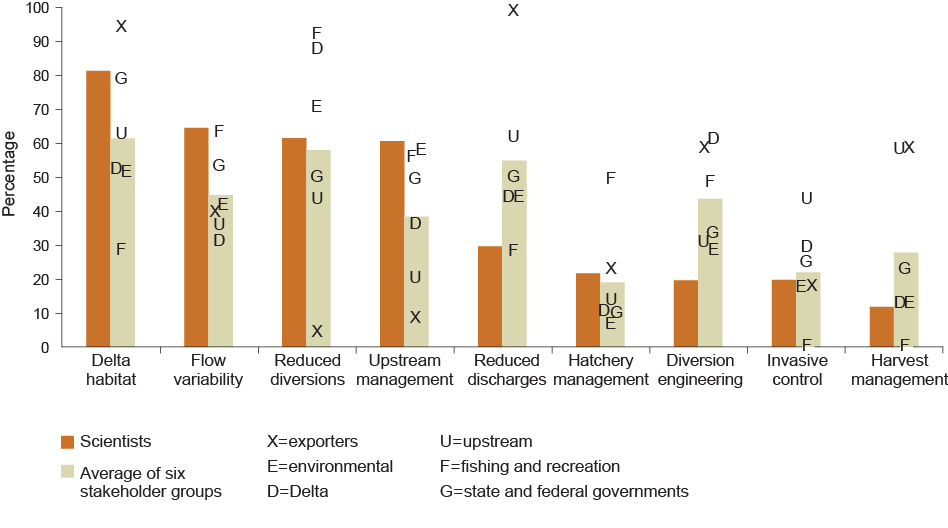 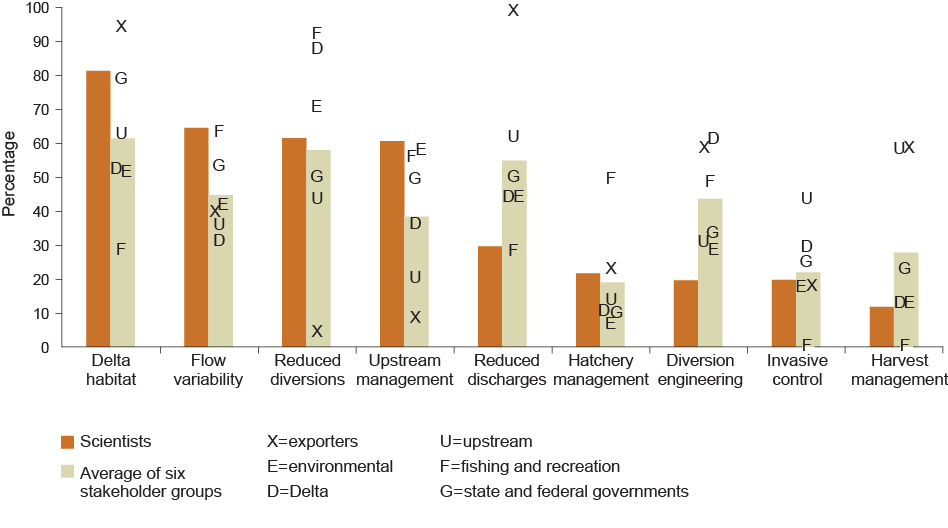 19
Lack of shared understanding of Delta science is an obstacle to effective policy
Engaged stakeholders consult scientific & gov’t reports regularly…
…but key groups arrive at different conclusions about nature of problems and solutions
Gaps are widest on actions that could be very costly for some stakeholder groups
20
Scientists’ top priorities tend to be the most costly…
‘s
‘s
‘s
21
Cost estimates from Medellin-Azuara et al. 2013. Numbers in parentheses show share of scientists who chose the action among their “top 5”
Outline
Causes of stress
A realistic vision
Promising actions
Prescriptions
22
Delta Plan, BDCP contain elements of a reconciled Delta vision
Still weak on adaptive management and  integrating science
BDCP is ambitious but narrow: Upstream management and other stressors also matter
And system is still too fragmented
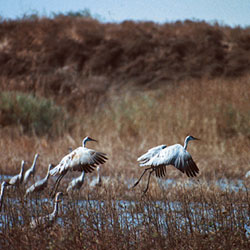 23
Institutional fragmentation has created unnecessary barriers to progress
Fragmentation has led to:
Missed opportunities
Oversight gaps
Conflicting mandates
Costly delays
Less reliable science
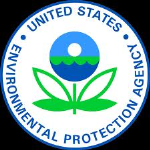 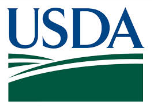 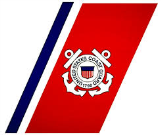 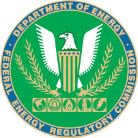 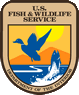 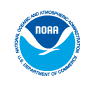 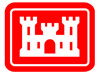 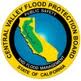 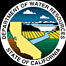 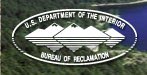 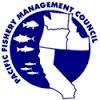 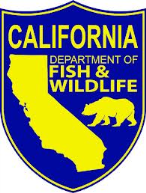 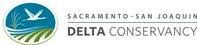 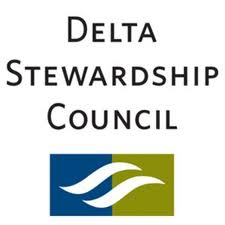 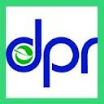 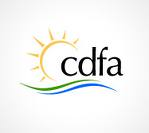 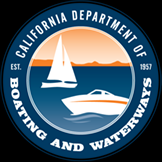 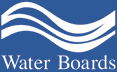 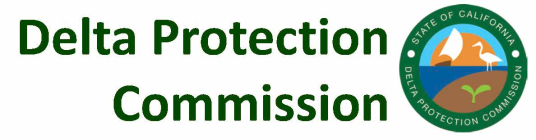 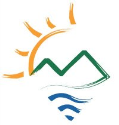 A simplified model
24
More effective institutions are needed to implement reconciliation
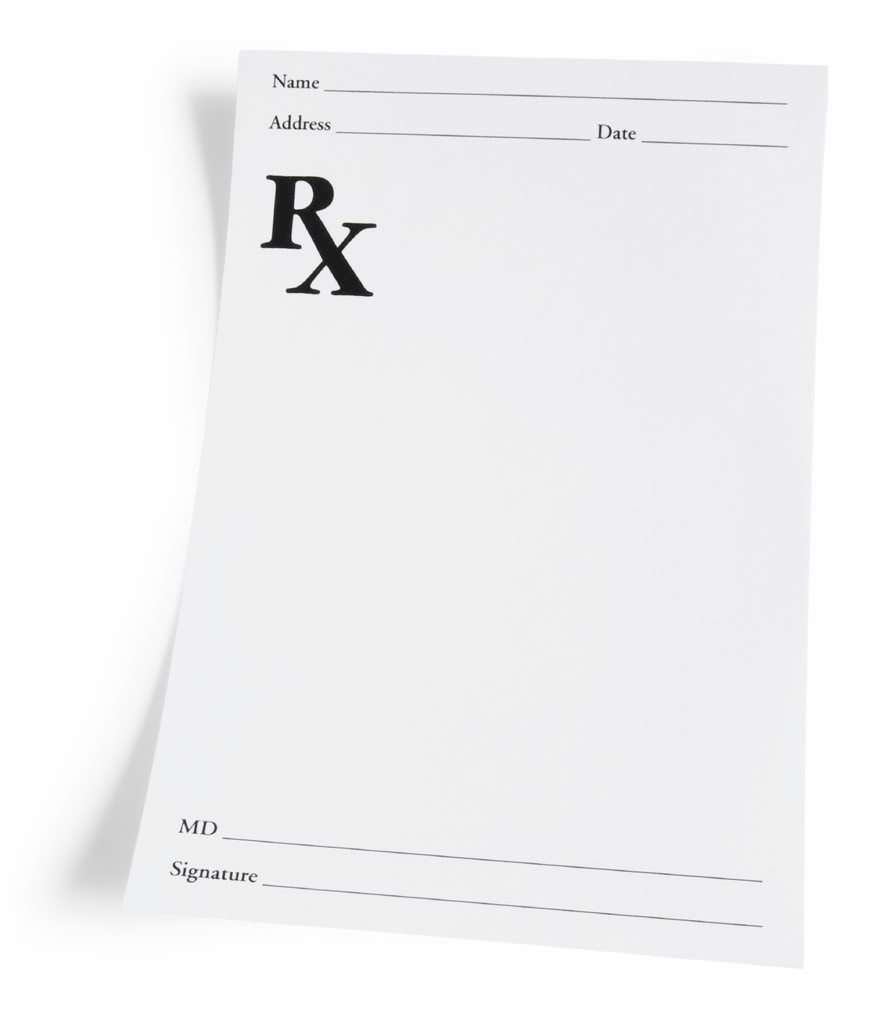 More integrated
Science
Planning and (adaptive) management
Regulatory oversight
25
Achieving ecosystem goals will require broad public support
Reconciliation efforts will be costly (at least several hundred million $/year) 
Need to communicate the goals and benefits… 
…and demonstrate coordinated and cost-effective efforts
Do you support spending to improve conditions for native fish species?
SOURCE: PPIC Statewide Survey (2012)
26
More information available at www.ppic.org
Stress Relief: Prescriptions for a Healthier Delta Ecosystem (Hanak et al. 2013) (Overview report)
Aquatic Ecosystem Stressors in the Sacramento San-Joaquin Delta (Mount et al. 2012) (Stressor descriptions)
Where the Wild Things Aren’t: Making the Delta a Better Place for Native Species (Moyle et al. 2012) (Reconciled Delta)
Integrated Management of Delta Stressors: Institutional and Legal Options (Gray et al. 2013) (Institutional reforms)
Scientist and Stakeholder Views on the Delta Ecosystem (Hanak et al. 2013) (Details from the surveys)
Costs of Ecosystem Management Actions for the Sacramento- San Joaquin Delta (Medellín-Azuara et al. 2013) (Cost estimates)
27
Notes on the use of these slides
These slides were created to accompany a presentation. They do not include full documentation of sources, data samples, methods, and interpretations. To avoid misinterpretations, please contact:

Caitrin Chappelle, (415) 291- 4435, chappelle@ppic.org
Thank you for your interest in this work.
28